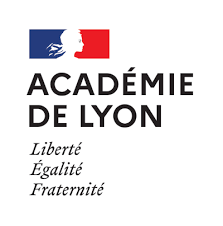 Lutter contre les discriminations (l’handiphobie)
 à l’aide d’une pédagogie active
1. Le cadre
Niveau : 5e
Thème du programme : Thème 1- EMC – Agir pour l’égalité hommes-femmes et lutter contre les discriminations
Notions clés : discrimination, handicap(s)

2. Compétences travaillées
Notions et vocabulaire : discriminations, handicap(s), stéréotypes, inclusion, accessibilité, droits, handiphobie
Compétences ou capacités : 
Valeurs : Solidarité et égalité entre les hommes, refus de toute forme de discriminations / respect de la dignité humaine. Attitudes : Respect d’autrui et acceptation des différences / prise d’initiative, engagement et sens des responsabilités / esprit civique et sentiment d’appartenance à une communauté 
Connaissances et compréhension critique : Valeurs, principes de la République française, de l’UE et des démocraties / règle et droit 
Aptitudes : Implication dans un projet collectif et coopération / Ecoute et observation, réflexion et discernement / apprentissage autonome / sensibilité pour exprimer ce que l’on ressent et comprendre ce que ressentent les autres / participation à un débat pour prendre des décisions
Méthodes et progression : Démarche inspirée par Facing History and Ourselves. 
L’objectif est d’engager les élèves dans la lutte contre l’handiphobie à travers des outils de la méthode Facing History. La séquence se déroule en 4 temps : l’émotion, la rigueur intellectuelle, le recul éthique, la participation.
1
Isabelle HUBERT et Aurélie BERTHET                                	 Formatrices Histoire-Géographie-EMC      			 Académie de Lyon
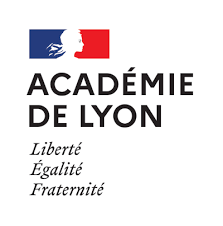 Lutter contre les discriminations (l’handiphobie)
 à l’aide d’une pédagogie active

3. Situations d’apprentissages :
Contenu de la séquence (Partie développée dans la suite du diaporama + PDF d’accompagnement)
Durée : 7h 
Dispositifs pédagogiques : 
La frise humaine permet la cognition incarnée pour les élèves mais également de travailler les compétences orales, le raisonnement, la négociation entre pairs, l’identification de ruptures et de continuités. Les échanges se font dans un cadre sécurisé à travers le contrat de classe. Le bocal, le carnet des apprentissages sont autant de prolongements de la réflexion personnelle, décisifs pour le passage à l’action. Cette dernière étape permet d’engager les élèves dans une action collective et d’alimenter le Parcours Citoyen.
Supports utilisés : reportage A corps perdus (France Télévisions), outils Facing History (https://www.facinghistory.org/), création de pancartes.


4. Situations d’évaluation
Types d’évaluation : formative
Modalités : réalisation d’un projet commun à la classe : affiches, lettre, marque-page, concours...
Remédiation : proposer de choisir la forme de participation
2
Isabelle HUBERT et Aurélie BERTHET                                	 Formatrices Histoire-Géographie-EMC      			 Académie de Lyon
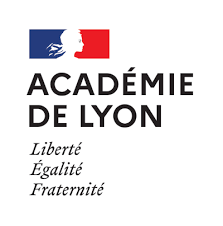 OBJECTIFS DE LA SEQUENCE
3
Isabelle HUBERT et Aurélie BERTHET                                	 Formatrices Histoire-Géographie-EMC      			 Académie de Lyon
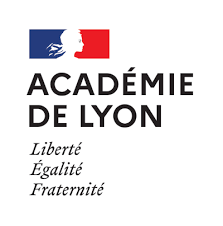 OBJECTIFS DE LA SEQUENCE
4
Isabelle HUBERT et Aurélie BERTHET                                	 Formatrices Histoire-Géographie-EMC      			 Académie de Lyon
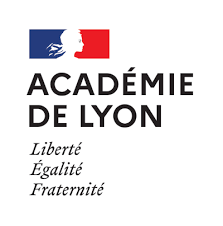 OBJECTIFS DE LA SEQUENCE
5
Isabelle HUBERT et Aurélie BERTHET                                	 Formatrices Histoire-Géographie-EMC      			 Académie de Lyon
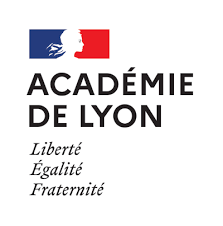 SITUATIONS PEDAGOGIQUES
PRESENTATION DE L’ACTIVITE/EXPLICITATION DE LA DEMARCHE : 

- Accroche par l’actualité : les Jeux Paralympiques ou les ODD.
- Définir un contrat de classe contenant des règles communes pour installer un cadre sécurisé et bienveillant pour les échanges
- Proposer des figures inspirantes de personnes en situation de handicap aux élèves
- Incarner les étapes déterminantes dans la prise en charge du handicap et la lutte contre les discriminations à travers une frise humaine
- Argumenter ses choix à l’oral, exprimer sa sensibilité et amorcer une réflexion personnelle
-S’engager dans une action solidaire de manière collective.
APPORTS THEORIQUES
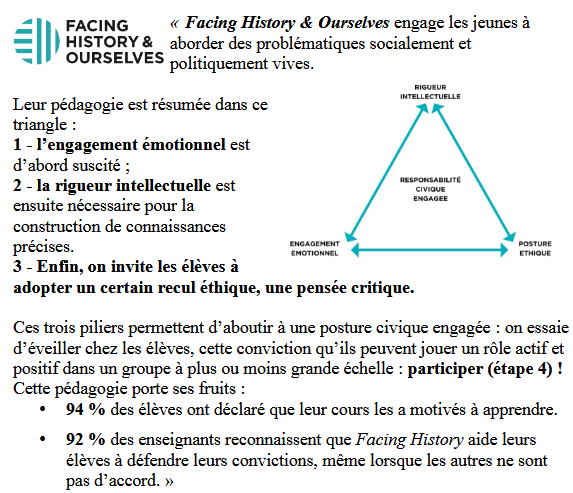 6
Isabelle HUBERT et Aurélie BERTHET                                	 Formatrices Histoire-Géographie-EMC      			 Académie de Lyon
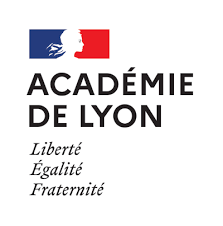 SITUATIONS d’EVALUATION
PRESENTATION DE L’EVALUATION

Plusieurs exemples d’évaluation, tout dépend de la priorisation du professeur, du profil de la classe...

Evaluation formative : rédiger un carnet des apprentissages, qualité de l’argumentation orale, participation à la réalisation collective....

Evaluation sommative : retour sur les notions 



REMEDIATION POSSIBLE : 

Laisser le choix de la forme d’engagement ou proposer des pistes. Valorise l’entraide, la création artistique, l’autonomie...

Evaluation de la leçon au milieu de la séquence et à nouveau à la fin pour une 2e chance.
7
Isabelle HUBERT et Aurélie BERTHET                                	 Formatrices Histoire-Géographie-EMC      			 Académie de Lyon
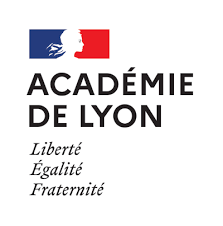 DOCUMENTS – TRAVAUX D’ELEVES….
Durant la formation, les professeurs ont reçu un livret d’accompagnement de la méthode. Il est à retrouver ici https://nuage03.apps.education.fr/index.php/s/b9FiYzfZbPoTSaN

Les pancartes créées pour la frise humaine : 
https://nuage03.apps.education.fr/index.php/s/ZyMq4Dk2DsENkcB
https://nuage03.apps.education.fr/index.php/s/4Q9smSHeaEsE2MH


Les diapositives suivantes accompagnaient également nos propos avec des photos prises en classe, des travaux d’élèves, des liens vers les outils...
8
Isabelle HUBERT et Aurélie BERTHET                                	 Formatrices Histoire-Géographie-EMC      			 Académie de Lyon
1ère étape : Accroche/engager les élèves à travers le témoignage d’Oksana Masters et construction du graphe d’identité
Attitudes : Respect d’autrui et acceptation des différences / prise d’initiative, engagement et sens des responsabilités / esprit civique et sentiment d’appartenance à une communauté
Etude de son témoignage, dans le reportage de France 2, A corps perdus, réalisé par Thierry Demaizière, Alban Teurlai, 2024.
https://www.france.tv/documentaires/documentaires-sport/6348575-a-corps-perdus.html
Oksana Masters portant la flamme olympique le 28/08/24, lors de la cérémonie d’ouverture des Jeux Paralympiques, Paris.
Cette athlète s’appelle Oksana Masters. Elle est porteuse d’un handicap important. Elle pratique plusieurs sports : elle est rameuse d’aviron, coureuse cycliste, biathlète et fondeuse. Elle a déjà remporté de nombreuses médailles dans ces différentes disciplines, en handisport. Elle a obtenu une médaille d’or, cet été, à Paris, dans une épreuve de cyclisme, en contre-la-montre. Cette athlète est américaine mais elle est née en Ukraine, en 1989.
Prélever des informations pour présenter Mme Masters et la situation de handicap
1 – Quelles sont les malformations d’Oksana Masters liées à son handicap ?
2 - A quoi sont dues ces malformations ?
3 – Pourquoi vivait-elle mal son handicap, quand elle était plus jeune ?
4 – Qu’est-ce qui lui a permis, selon vous, de surmonter son handicap ?
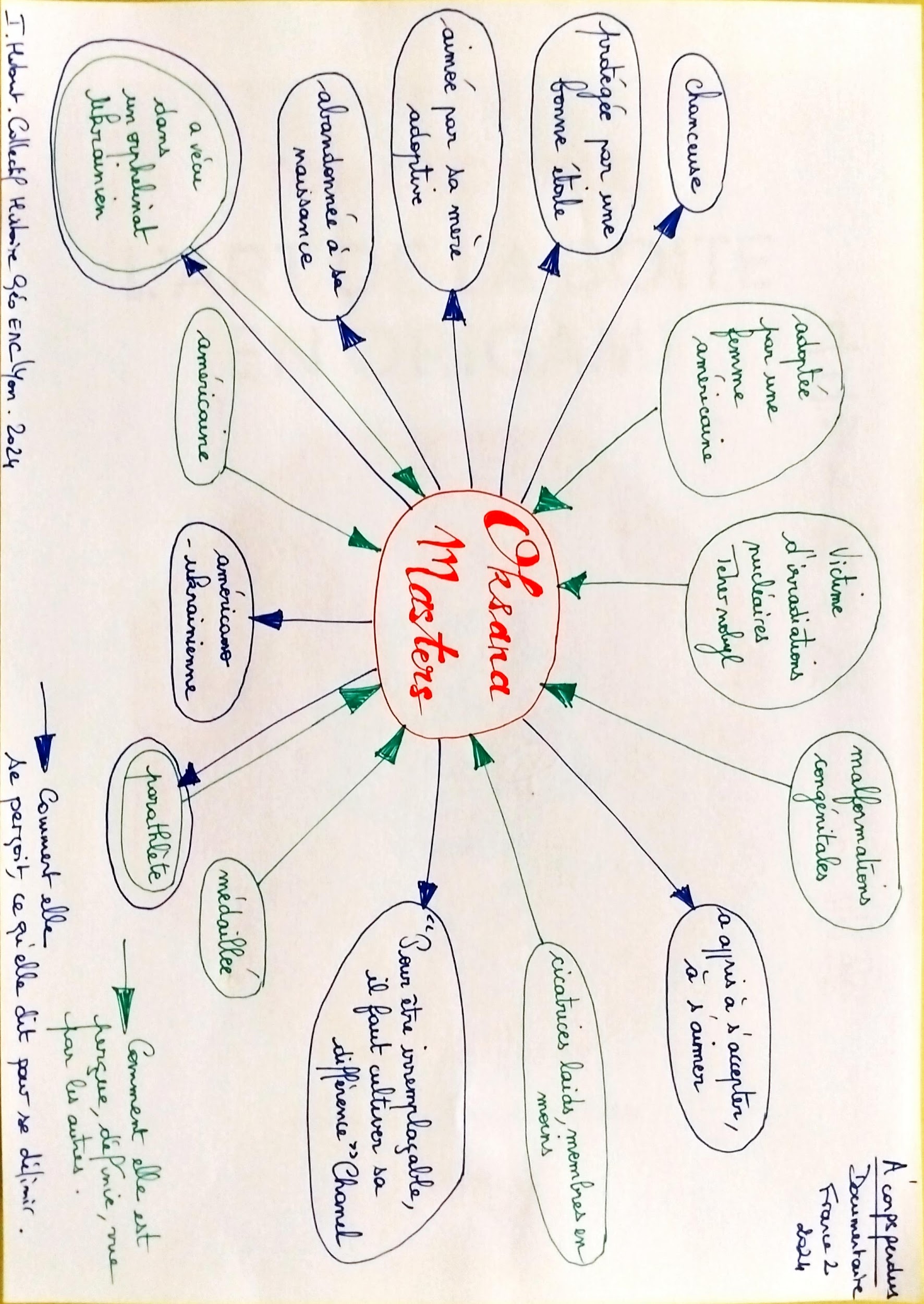 Construction de son graphique d’identité
https://www.facinghistory.org/fr/resource-library/graphiques-didentite
2e étape : le temps de la rigueur intellectuelle grâce à la frise humaine et une trace écrite
Aptitudes : Implication dans un projet collectif et coopération / Ecoute et observation, réflexion et discernement / apprentissage autonome / sensibilité pour exprimer ce que l’on ressent et comprendre ce que ressentent les autres
Qu’est-ce qu’une frise humaine?
La frise chronologique humaine que nous vous proposons repose sur le concept de la cognition incarnée, une approche pédagogique où les participants ne se contentent pas de manipuler des connaissances de manière abstraite, mais les incarnent physiquement. Concrètement, les participants se voient attribuer un événement historique qu'ils doivent "incarner" pour ensuite reconstituer, ensemble, une frise chronologique de la lutte contre les discriminations des personnes en situation de handicap.
Distribution de pancartes
La frise humaine
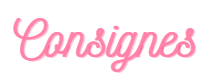 Vous avez en main, une étape, un moment important dans l’histoire du handicap en France. Il peut être heureux, neutre ou régressif.

Prenez en connaissance, puis écrivez au verso de la feuille, un mot pour illustrer cette étape que vous représentez.

Formez un cercle chronologique et présentez ce que vous incarnez, chacun votre tour.
Octobre 2024
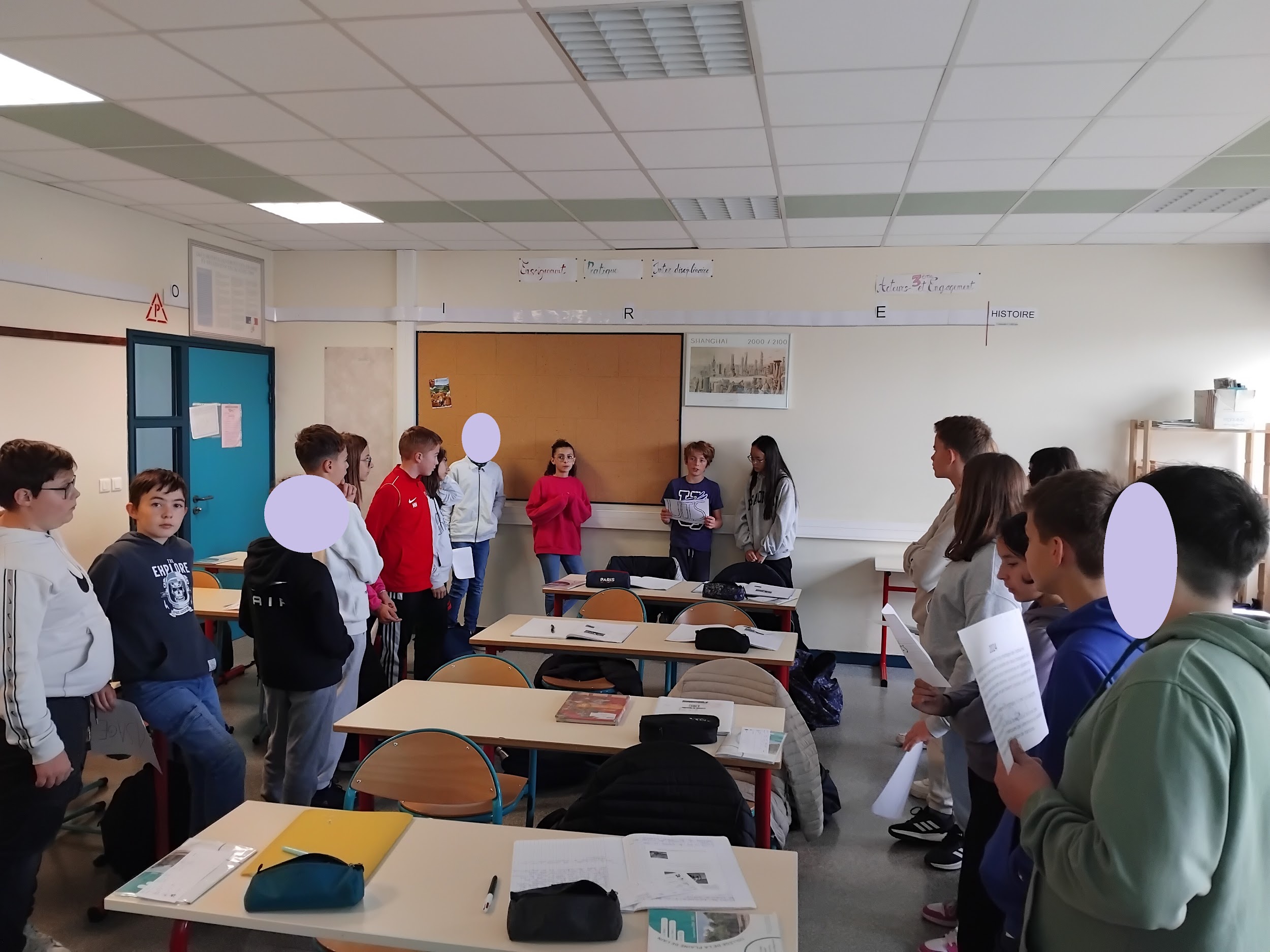 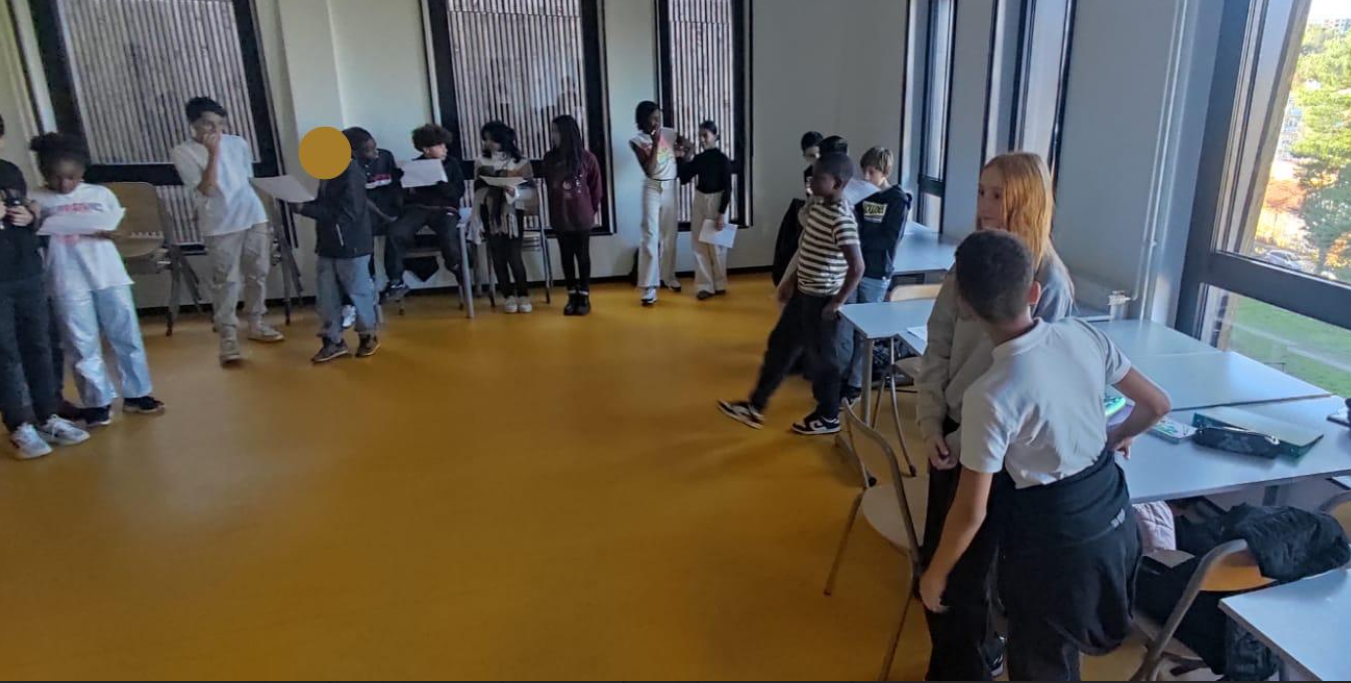 Novembre 2024
3e étape : le temps du recul éthique grâce au baromètre, au bocal et au temps de réflexion personnelle
Valeurs : Solidarité et égalité entre les hommes, refus de toute forme de discriminations / respect de la dignité humaine. 
Attitudes : Respect d’autrui et acceptation des différences / prise d’initiative, engagement et sens des responsabilités / esprit civique et sentiment d’appartenance à une communauté 
Aptitudes : Implication dans un projet collectif et coopération / Ecoute et observation, réflexion et discernement / apprentissage autonome / sensibilité pour exprimer ce que l’on ressent et comprendre ce que ressentent les autres / participation à un débat pour prendre des décisions
Le baromètre
https://www.facinghistory.org/resource-library/barometer
Le baromètre
Positionnez-vous sur la ligne en fonction de votre avis :

Vous êtes responsables du rejet des personnes en Situation de Handicap.

Vous participez à la protection des personnes en Situation de Handicap ou à leur insertion dans la société.

Vous proposez un autre regard sur les personnes en Situation de Handicap.

Vous représentez une étape essentielle dans la reconnaissance des personnes en Situation de Handicap.

Vous contribuez à la fierté des personnes en Situation de Handicap.
Le baromètre
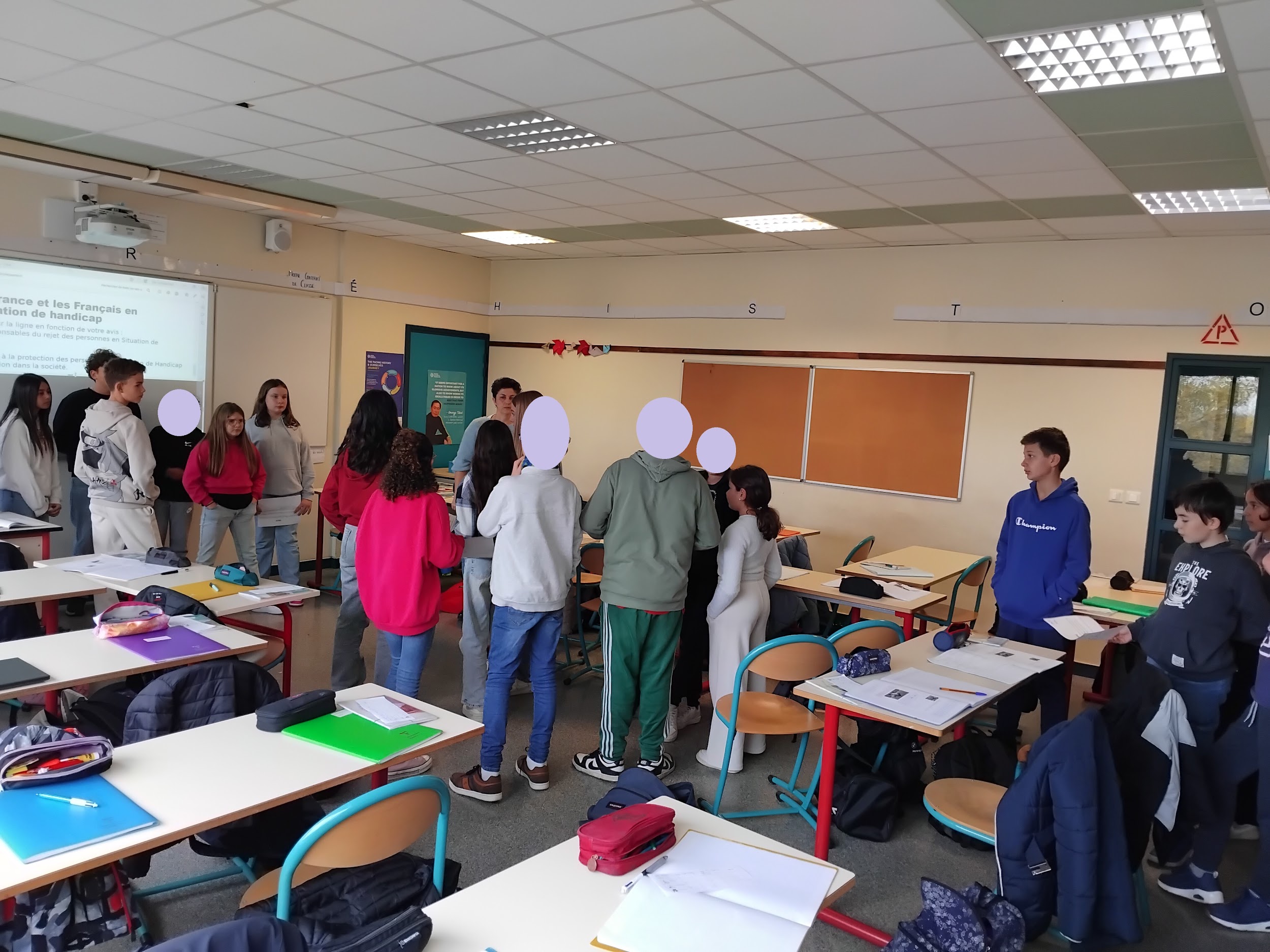 4e étape : un temps d’institutionnalisation
Selon vos envies, vous pouvez passer à la leçon ou demander aux élèves un retour sur l’expérience vécue  : leçon ou bocal ou carnet de réflexion
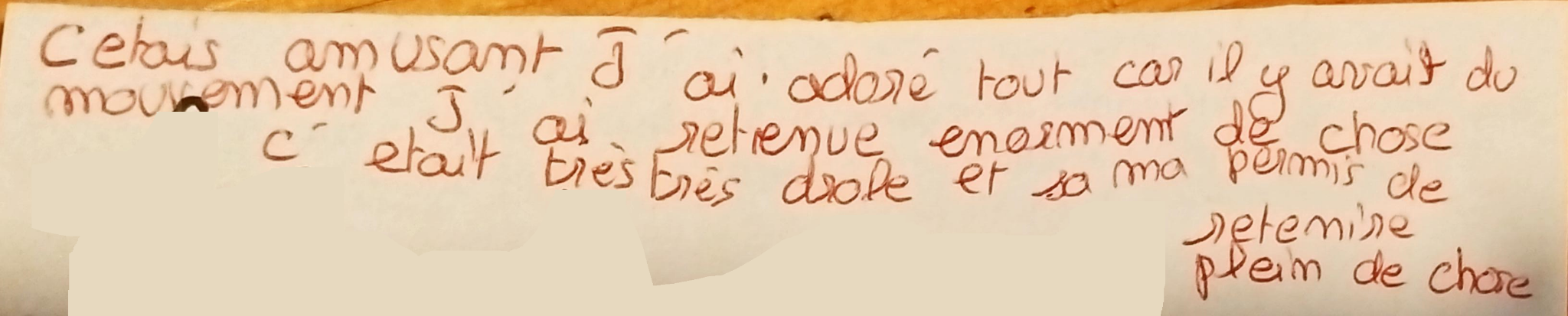 Le bocal
exprimez votre avis sur l’expérience vécue
On peut également présenter des questions pour déclencher une prise de parole
1 - Pourquoi est-ce important, encore aujourd’hui, d’aider les personnes en Situation de Handicap, en France ?

2 - Comment les personnes en Situation de Handicap sont-elles aidées en France ?

3 - C’est plus facile d’être en situation de Handicap quand ce handicap ne se voit pas.

4 - Comment peut-on faire évoluer le regard porté sur les personnes en Situation de Handicap en France ?
Le bocal
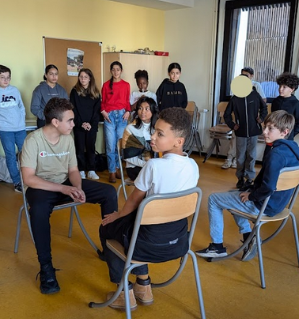 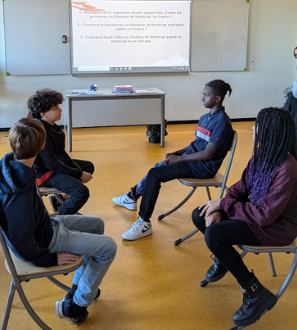 https://www.facinghistory.org/fr/resource-library/le-bocal
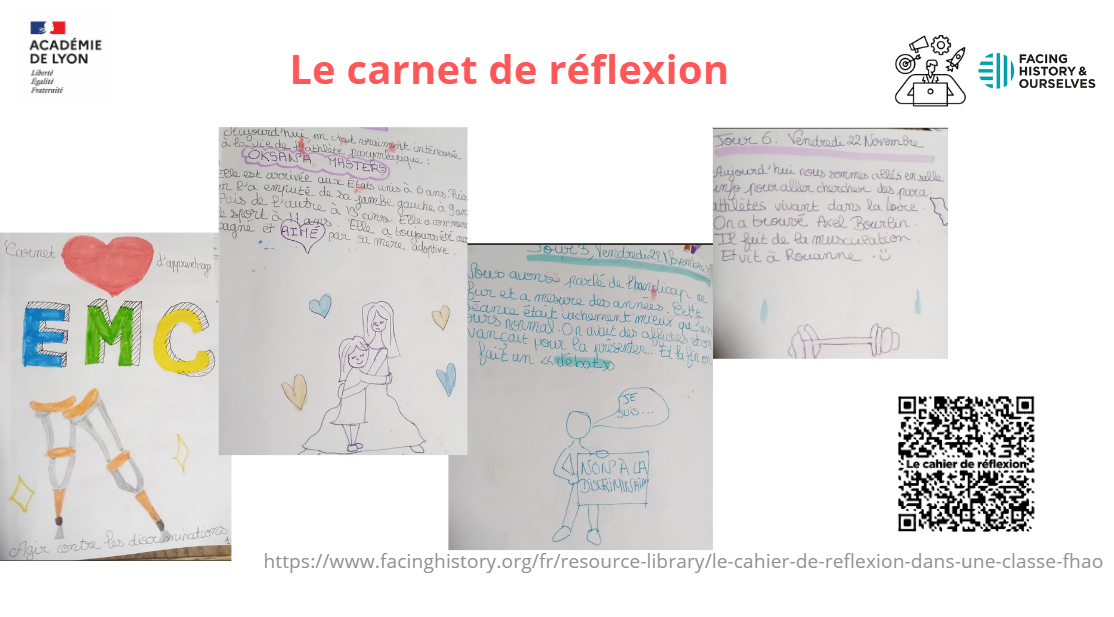 Le carnet de réflexion
Photo réflexives
https://www.facinghistory.org/fr/resource-library/le-cahier-de-reflexion-dans-une-classe-fhao
5e étape : le temps de l’engagement !
Comment pouvons-nous engager à notre tour pour lutter contre l’handiphobie, pour changer le regard sur les personnes en situation de handicap?
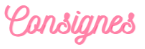 Une réalisation en classe
Proposer aux élèves de défendre une cause, de faire passer un message à l’échelle de l’établissement, de mettre à l’honneur des modèles…
Des affiches, une vidéo, des interviews, des marques-pages, une lettre envoyée à un parathlète pour lui demander de faire une séance d’EPS avec eux...
Photos de réalisation en classe
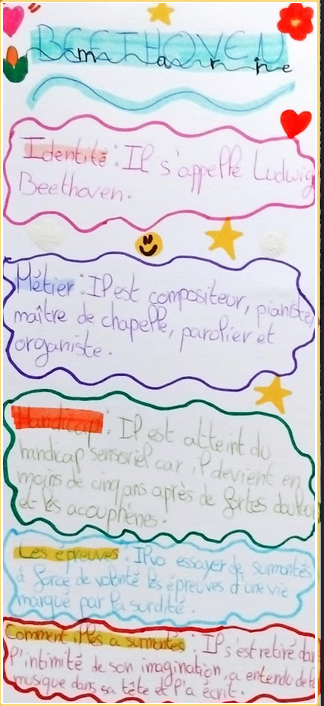 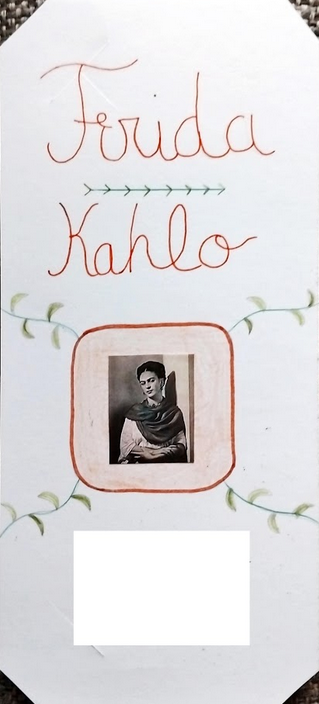 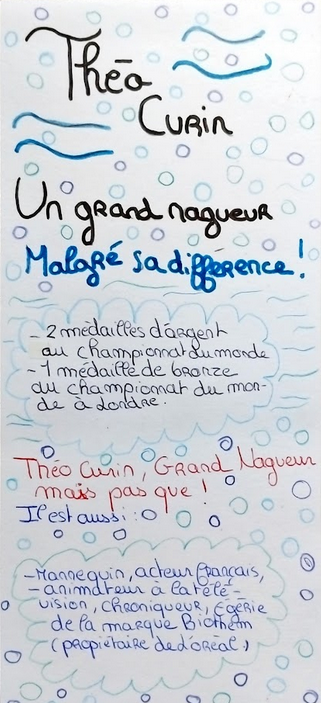 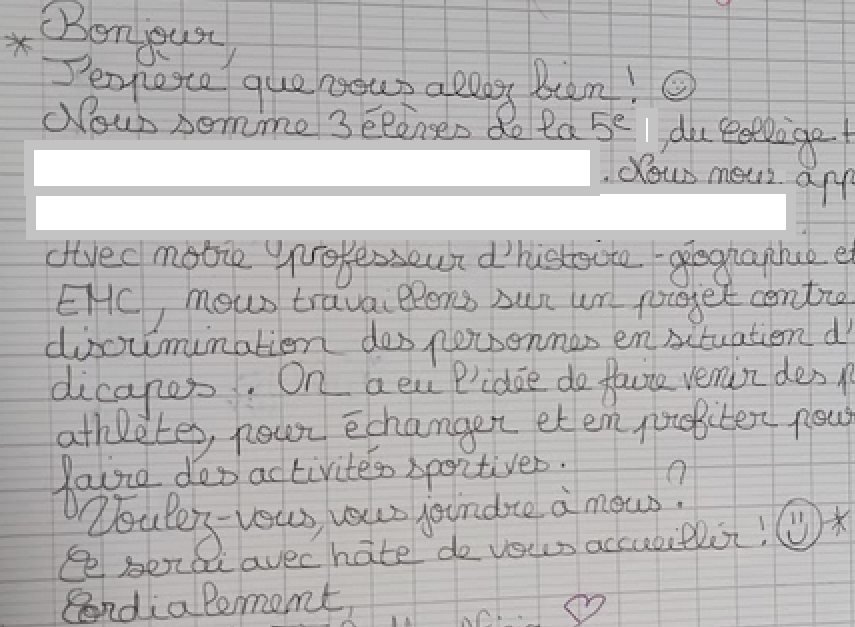 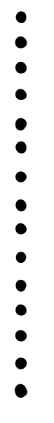 lettre
marque-page
*Certains ont eu l’idée d’écrire une lettre de remerciements à Oksana Masters, rédigée en anglais avec l’aide de leur professeur de LV1.
Une participation à un concours
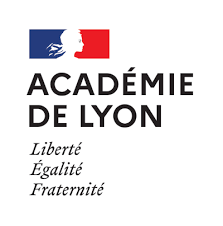 BIBLIOGRAPHIE – SITOGRAPHIE - PODCASTS
Facing History and Ourselves, https://www.facinghistory.org/about/programs-partners/global-programs/france/facing-history-en-france

A corps perdus, réalisé par Thierry Demaizière, Alban Teurlai, 2024.
https://www.france.tv/documentaires/documentaires-sport/6348575-a-corps-perdus.html
25
Isabelle HUBERT et Aurélie BERTHET                                	 Formatrices Histoire-Géographie-EMC      			 Académie de Lyon